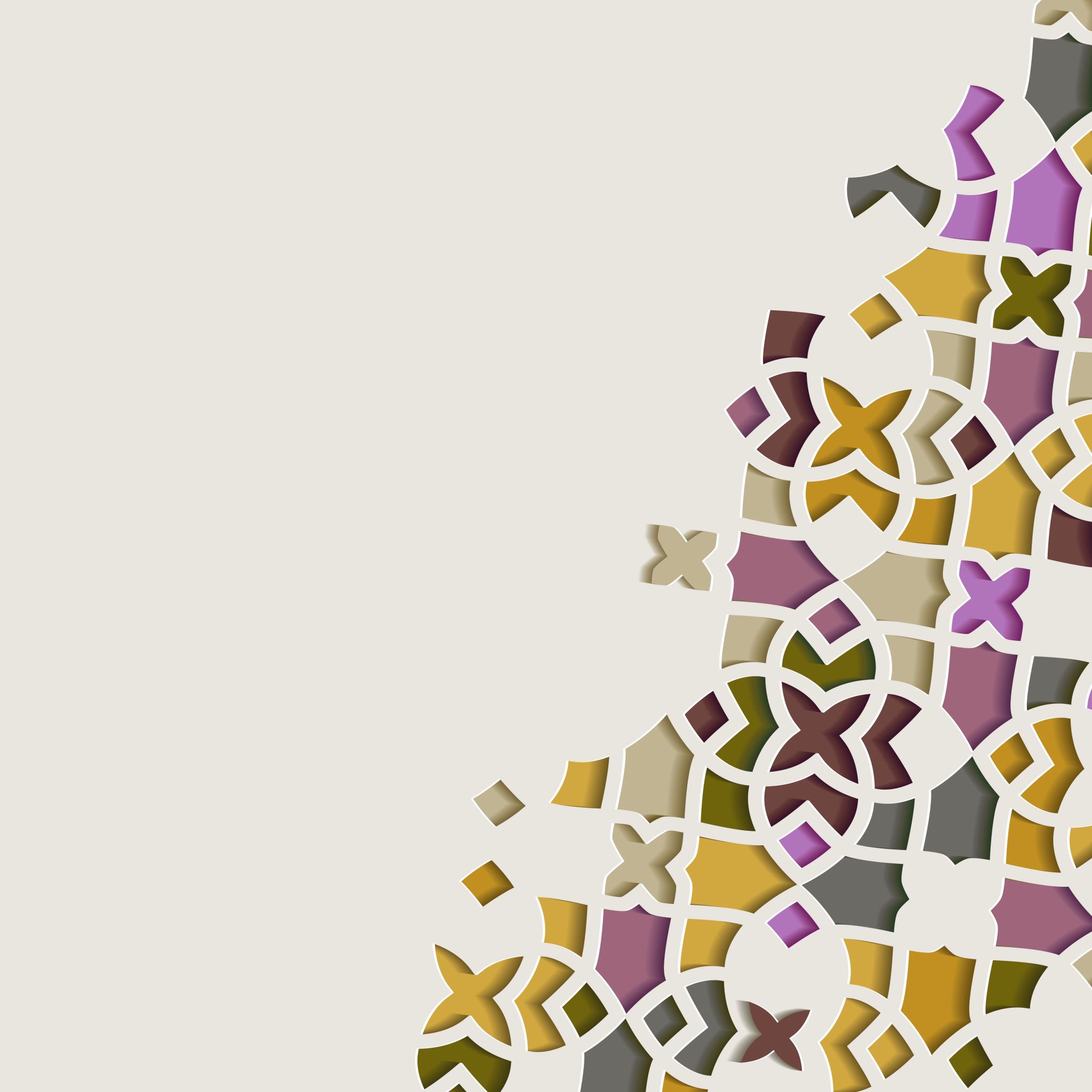 God morgen, lille land
Lille land
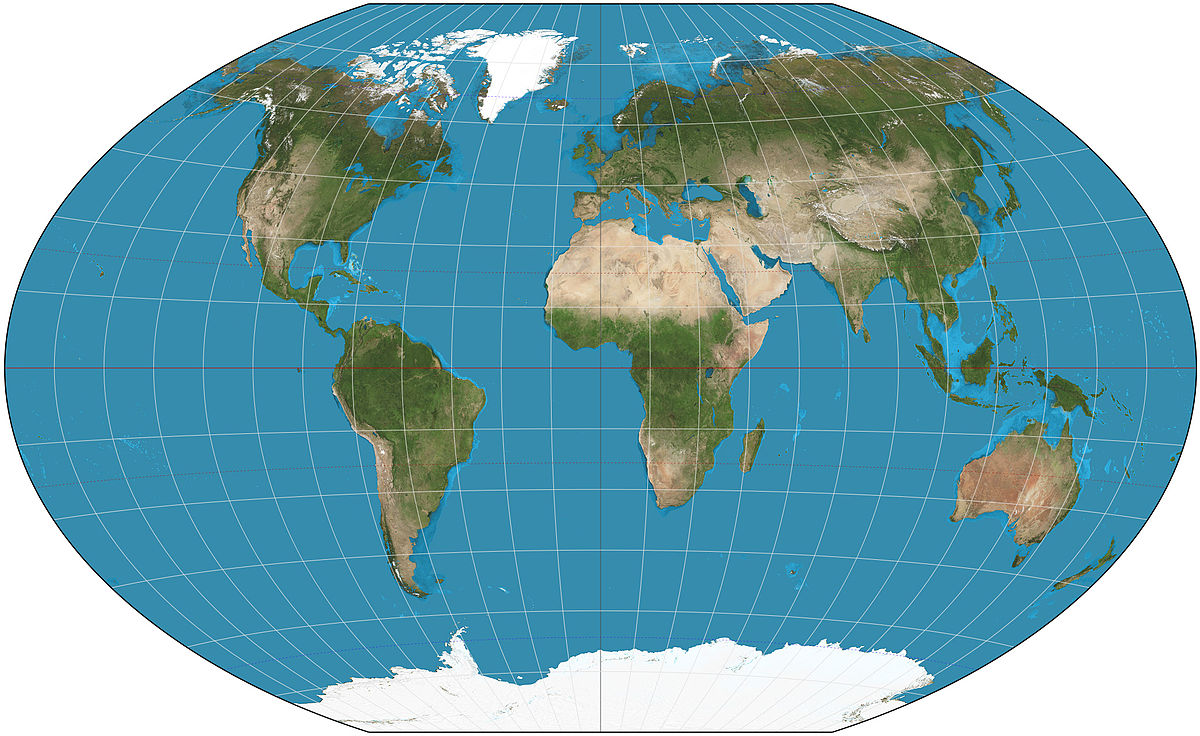 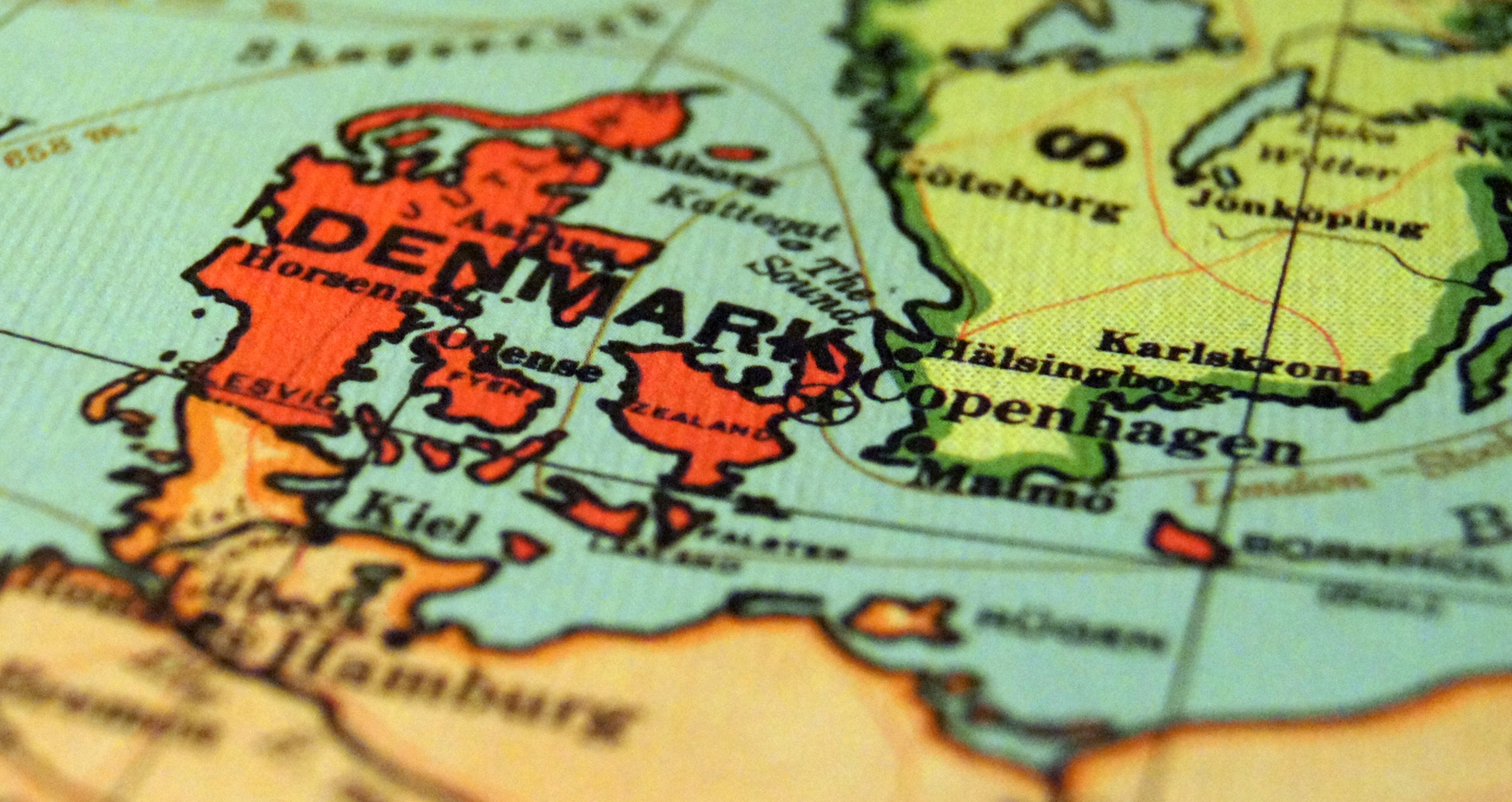 Et land med sol, et land med dis
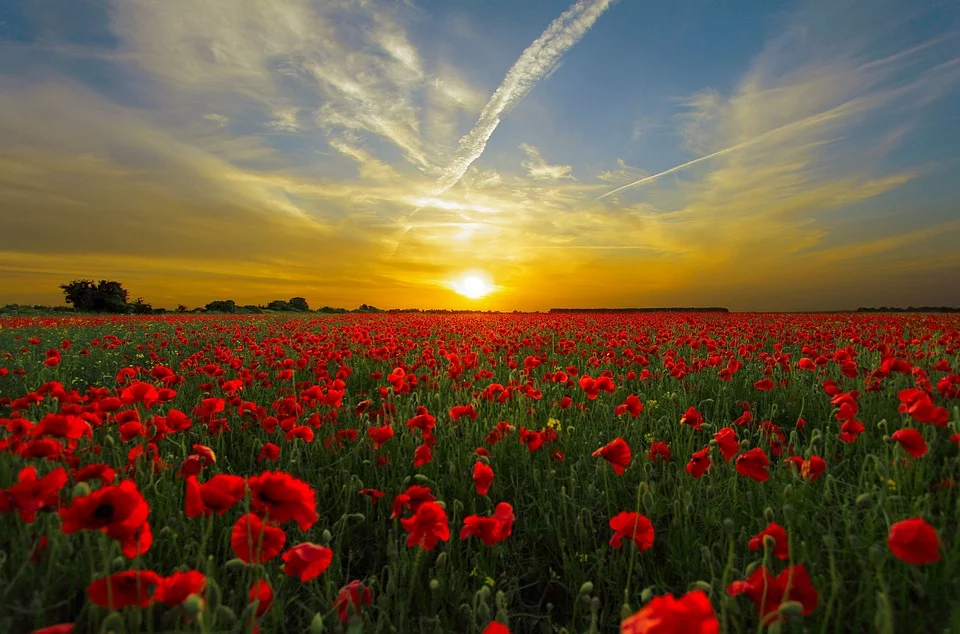 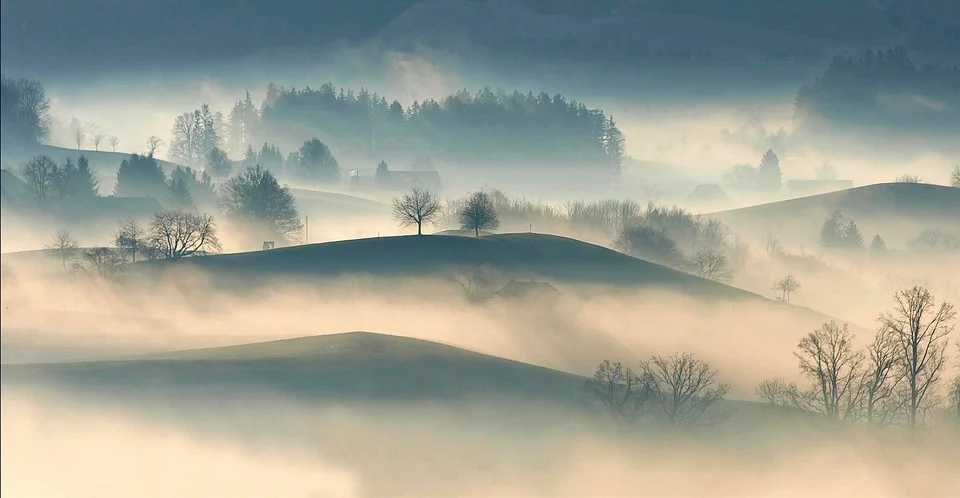 Med kyst af sten og sand
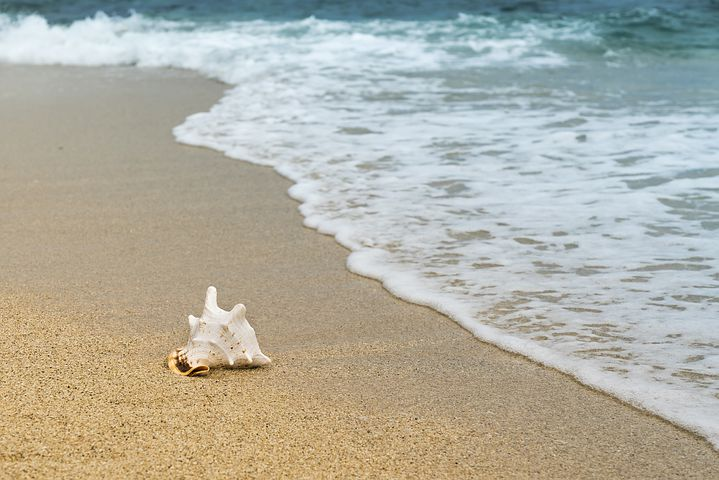 Som havets bølger slikker
Med bakker skabt af is

Koldt eller venligt skiftevis
Godmorgen, lille land!Et land med sol, et land med dis,med kyst af sten og sand,som havets bølger slikker,med bakker skabt af is,koldt eller venligt skiftevis.